Paper Mache
....entering the third dimension
Objectives:

Students will fully understand 3-Dimensional Sculpture

Students will create wearable hats out of paper mache

Students will create a 3D sculpture of an object that represents them
What is Paper Mache?
Process
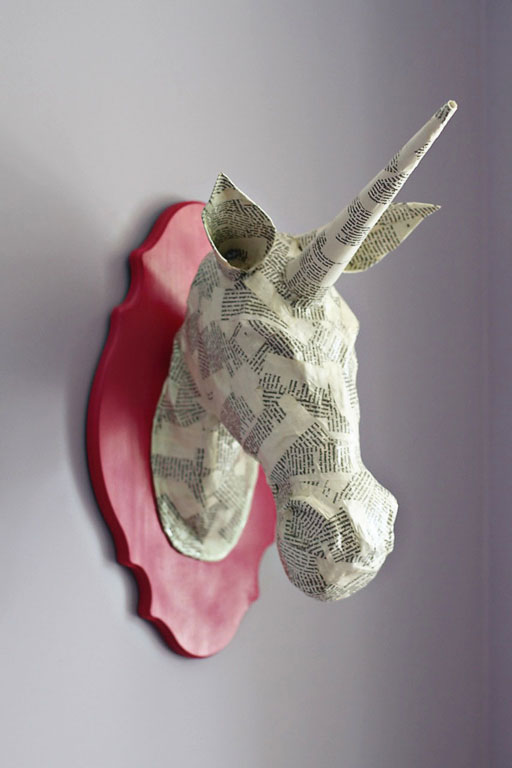 Materials
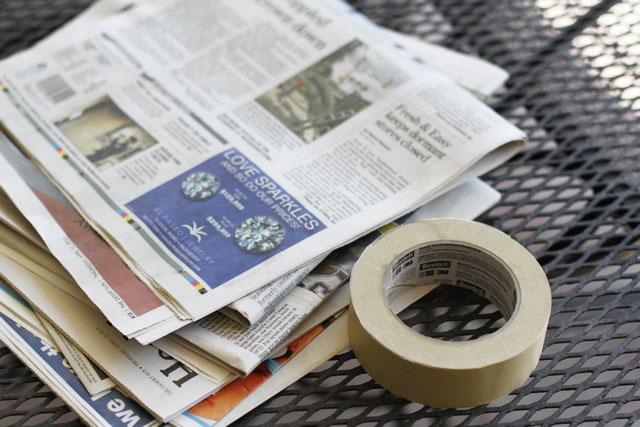 Create mass
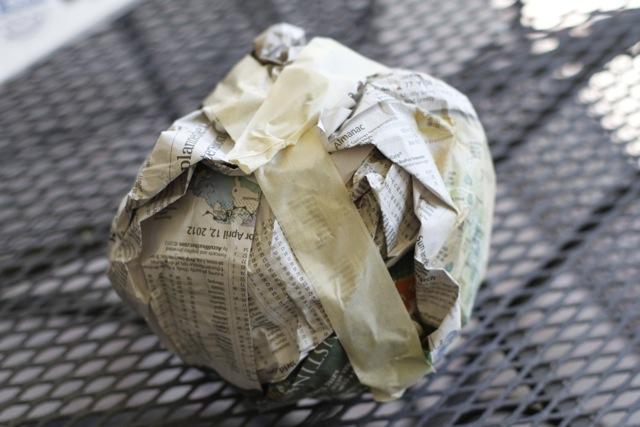 Create Forms
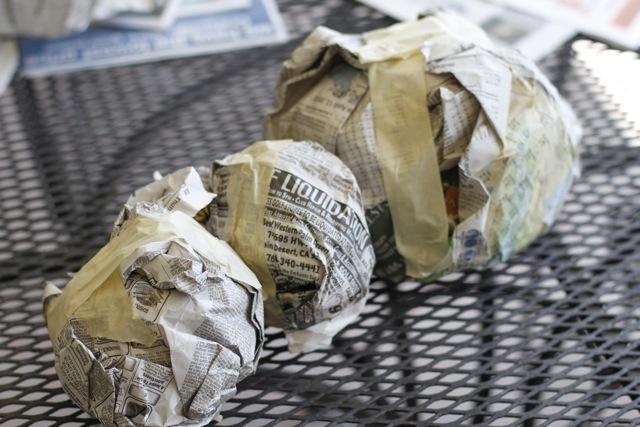 Add "skin" to forms
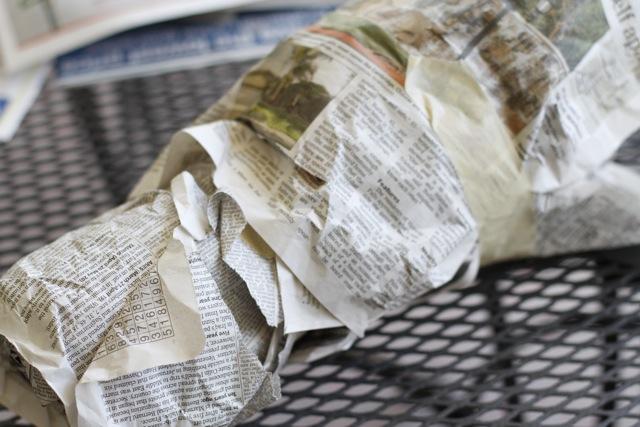 Combine forms
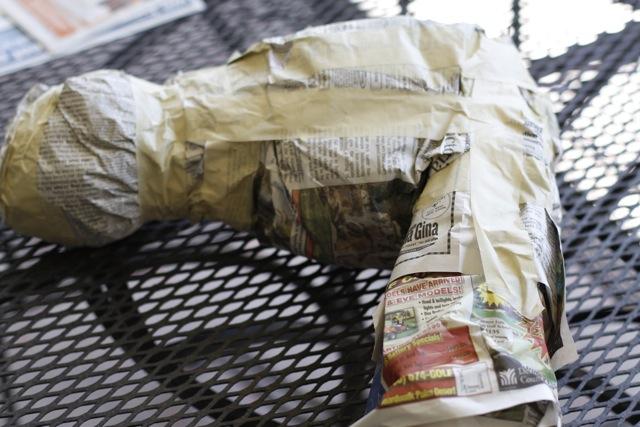 Details using cardboard
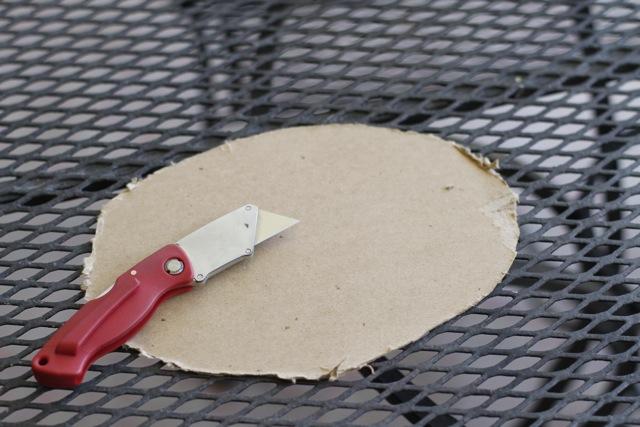 Attach "details"
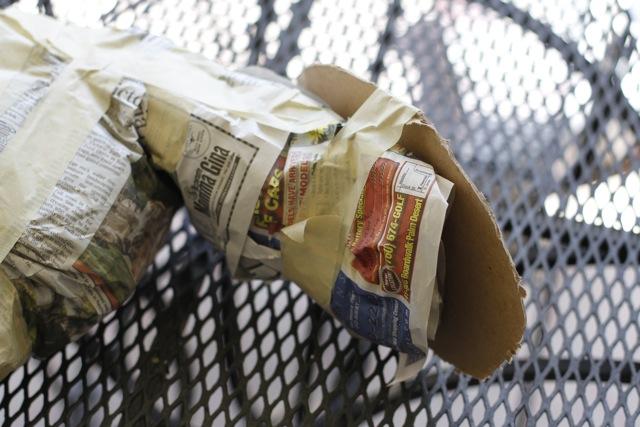 Glue-water and Newspaper strips
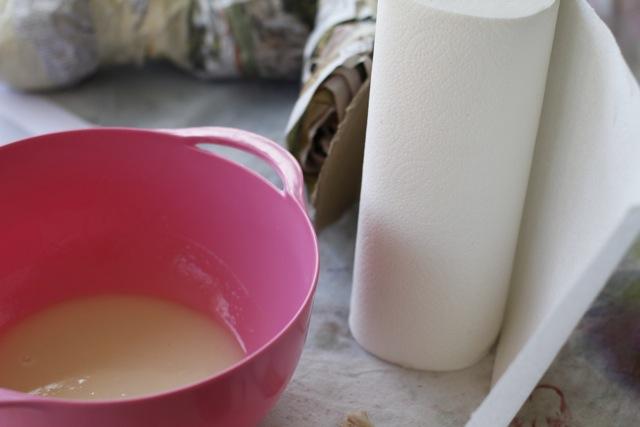 Dip strips in glue water
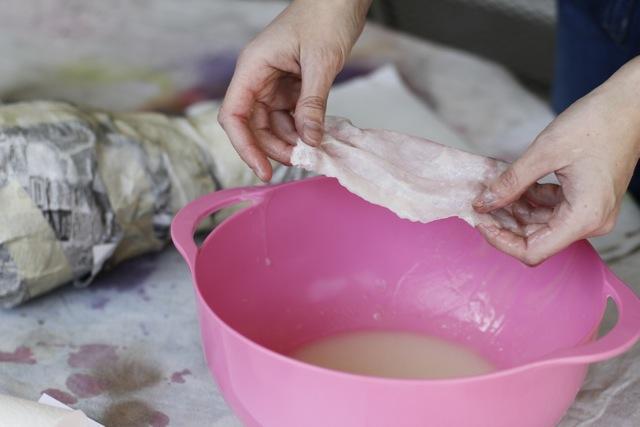 place wet strips on forms
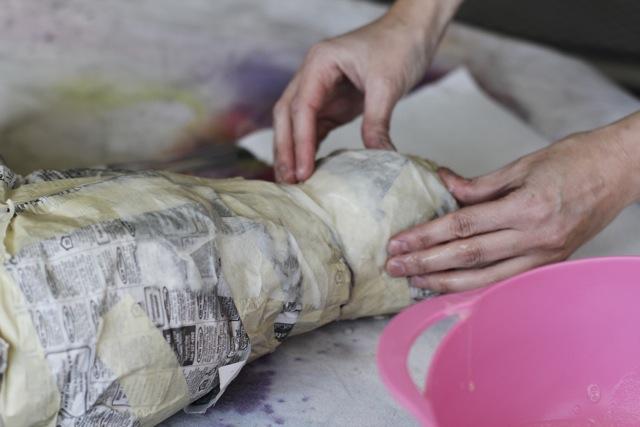 cover entire form with multiple layers
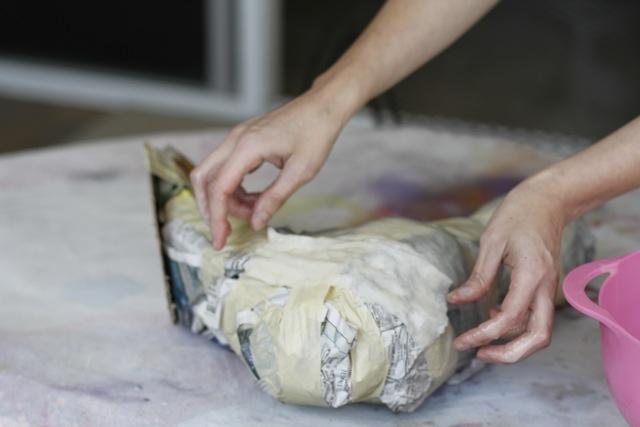 use paper towels for final layer
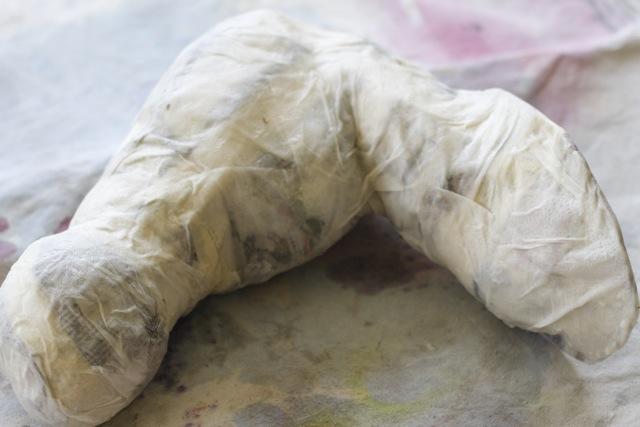 create appendages
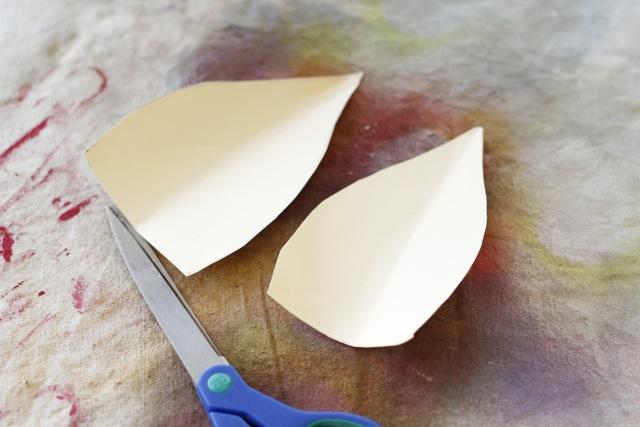 Attach with tape then paper mache to forms
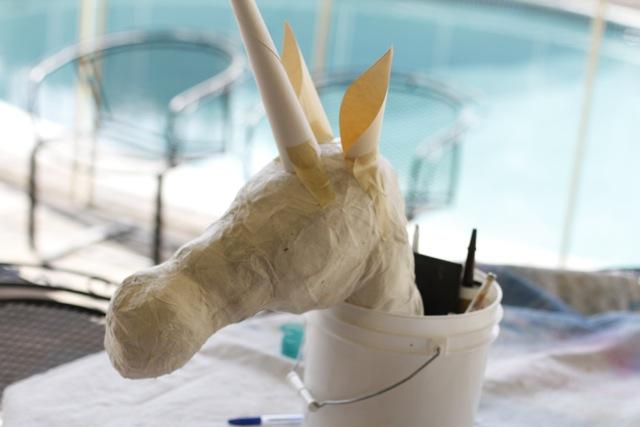 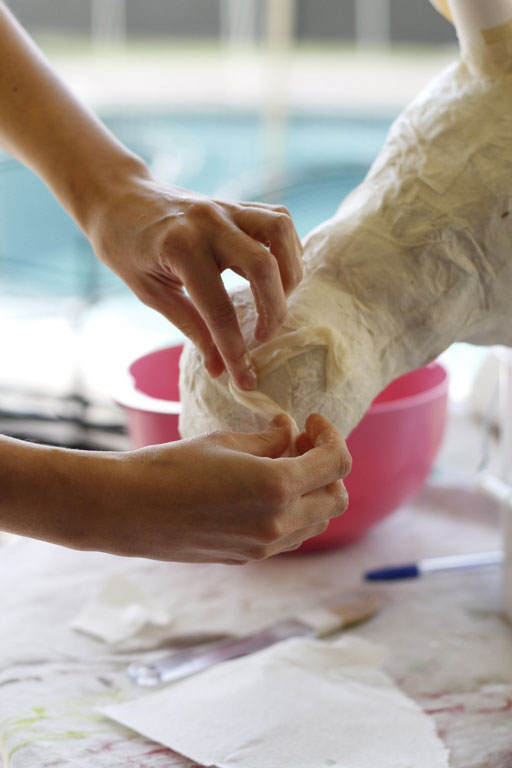 Add fine details using paper, cardboard and/or tape
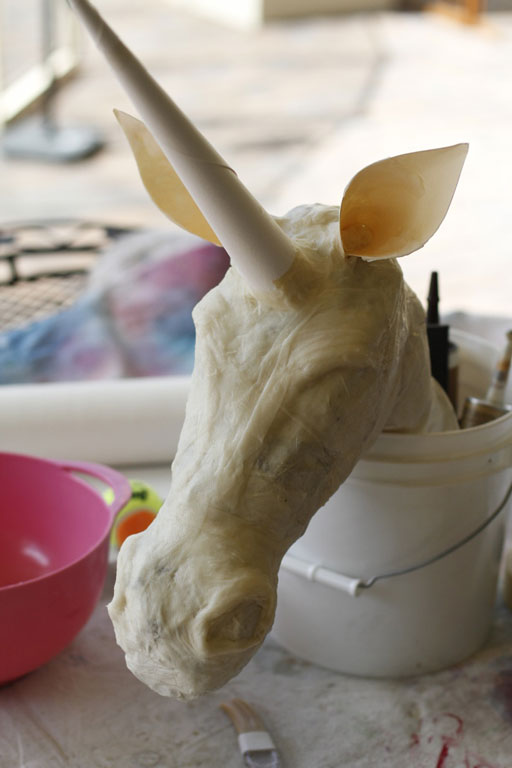 paper mache
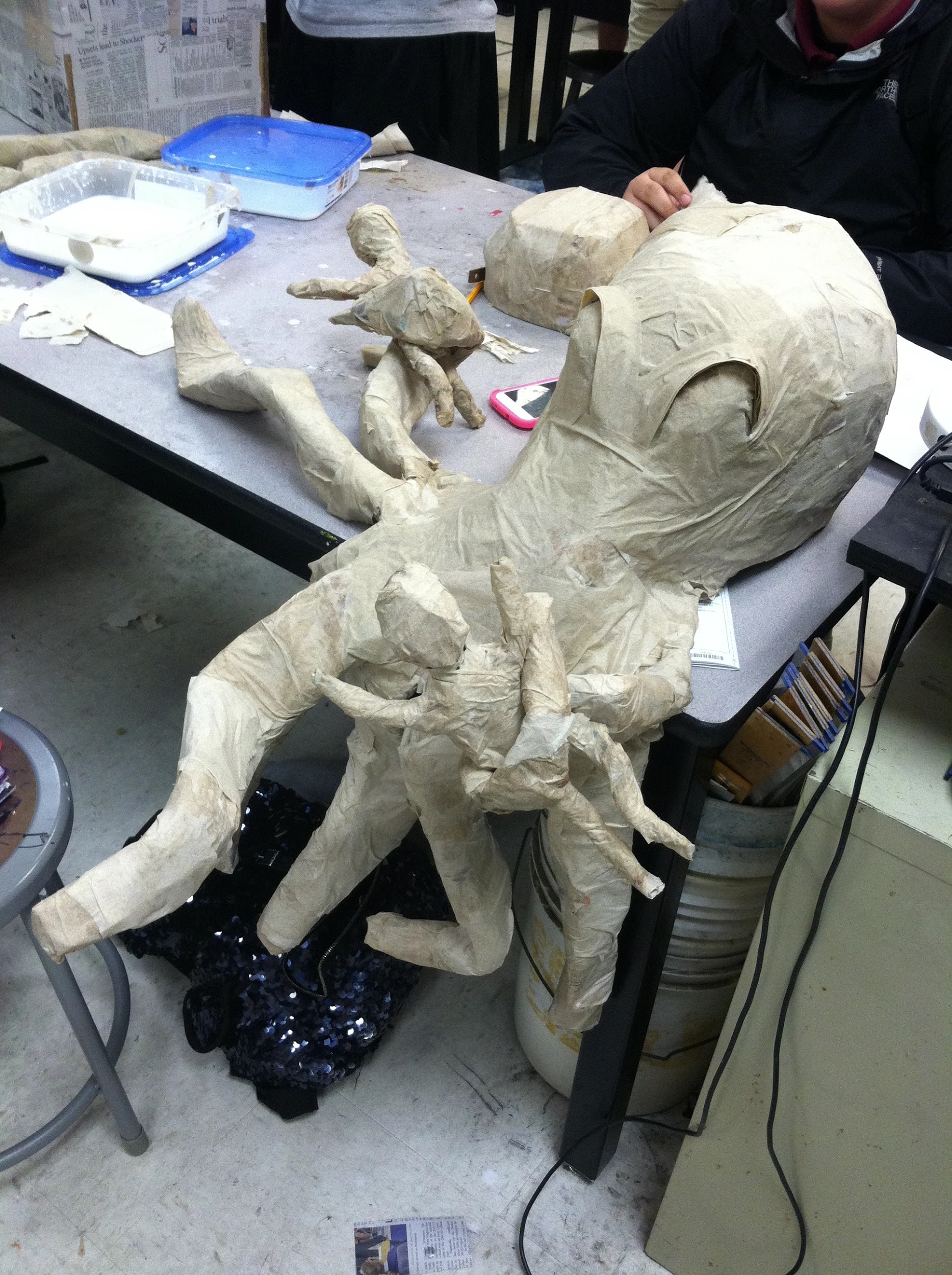 paper mache
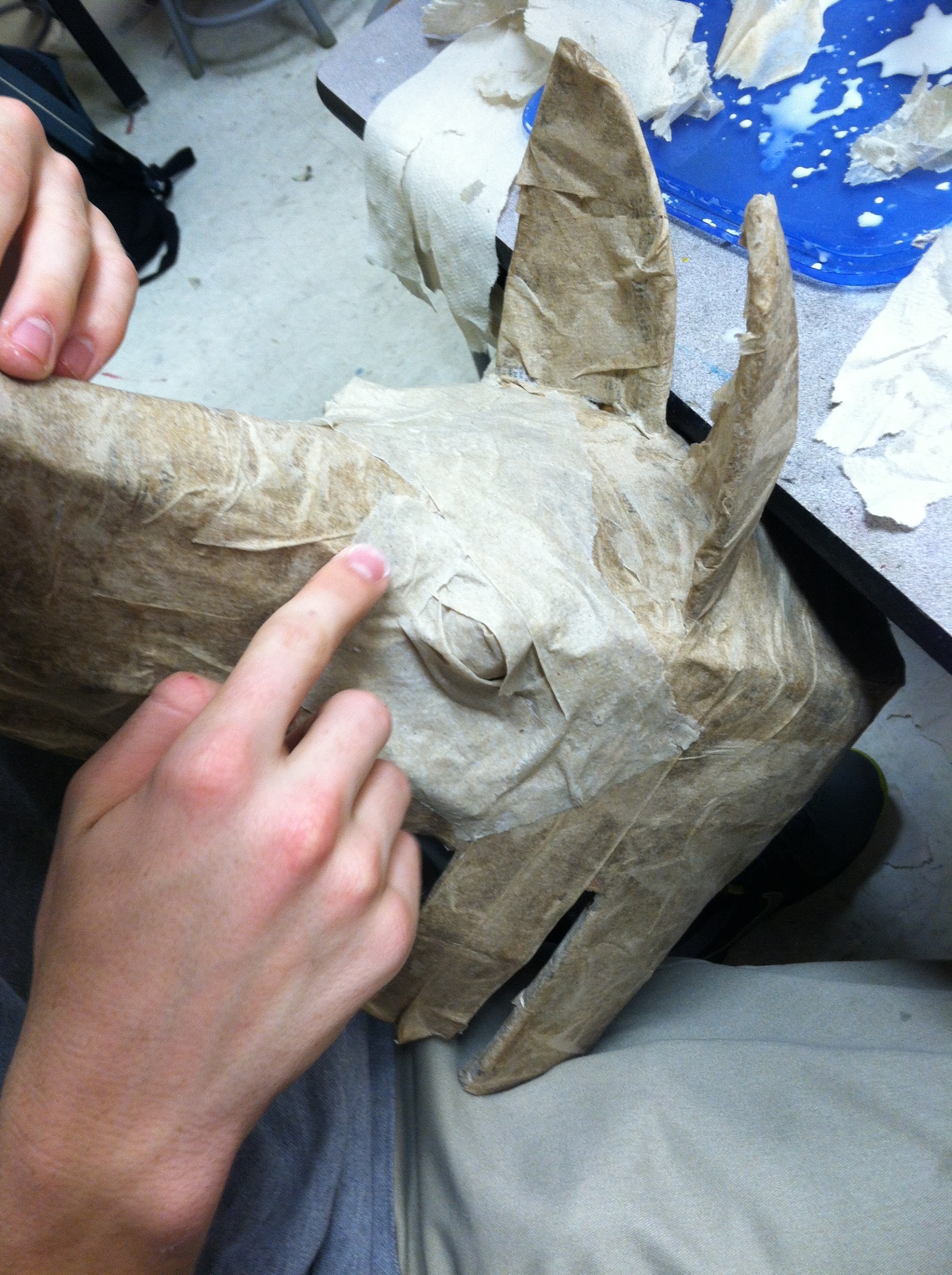 paper mache
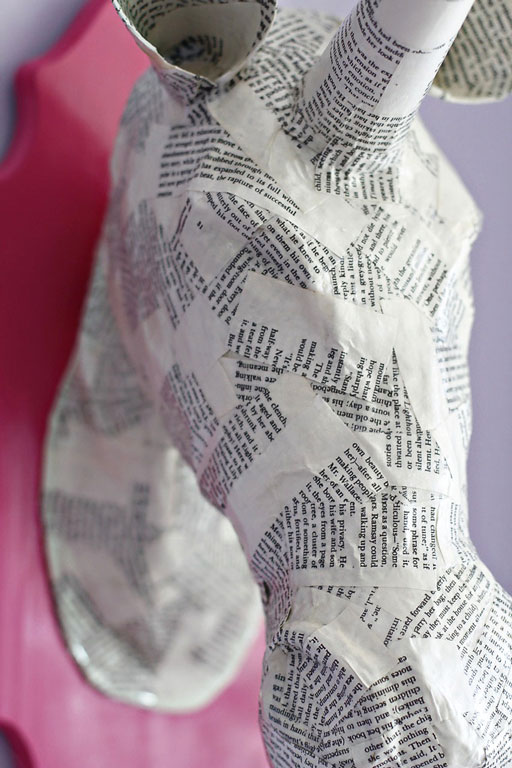 Finished Paper Mache is smooth, solid, and ready for paint
Directions

1.  Make a headband that fits your head

2.  Set the headband on the table in front of you and "envision" the sculpture around it.

3. Sketch ideas
4.  Construct out of paper, cardboard, etc.
5. Paper mache
6.  Paint
7.  Wear
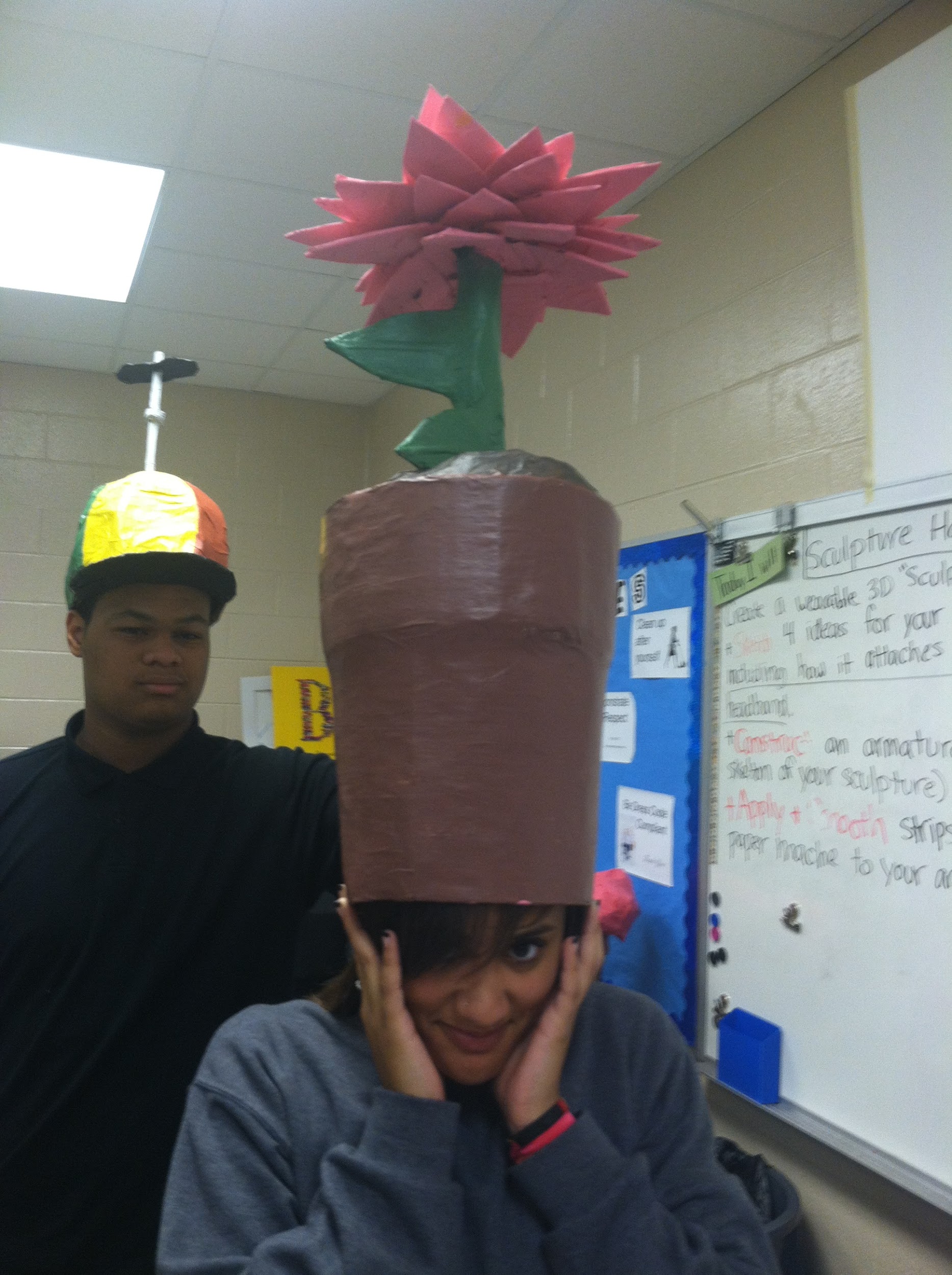 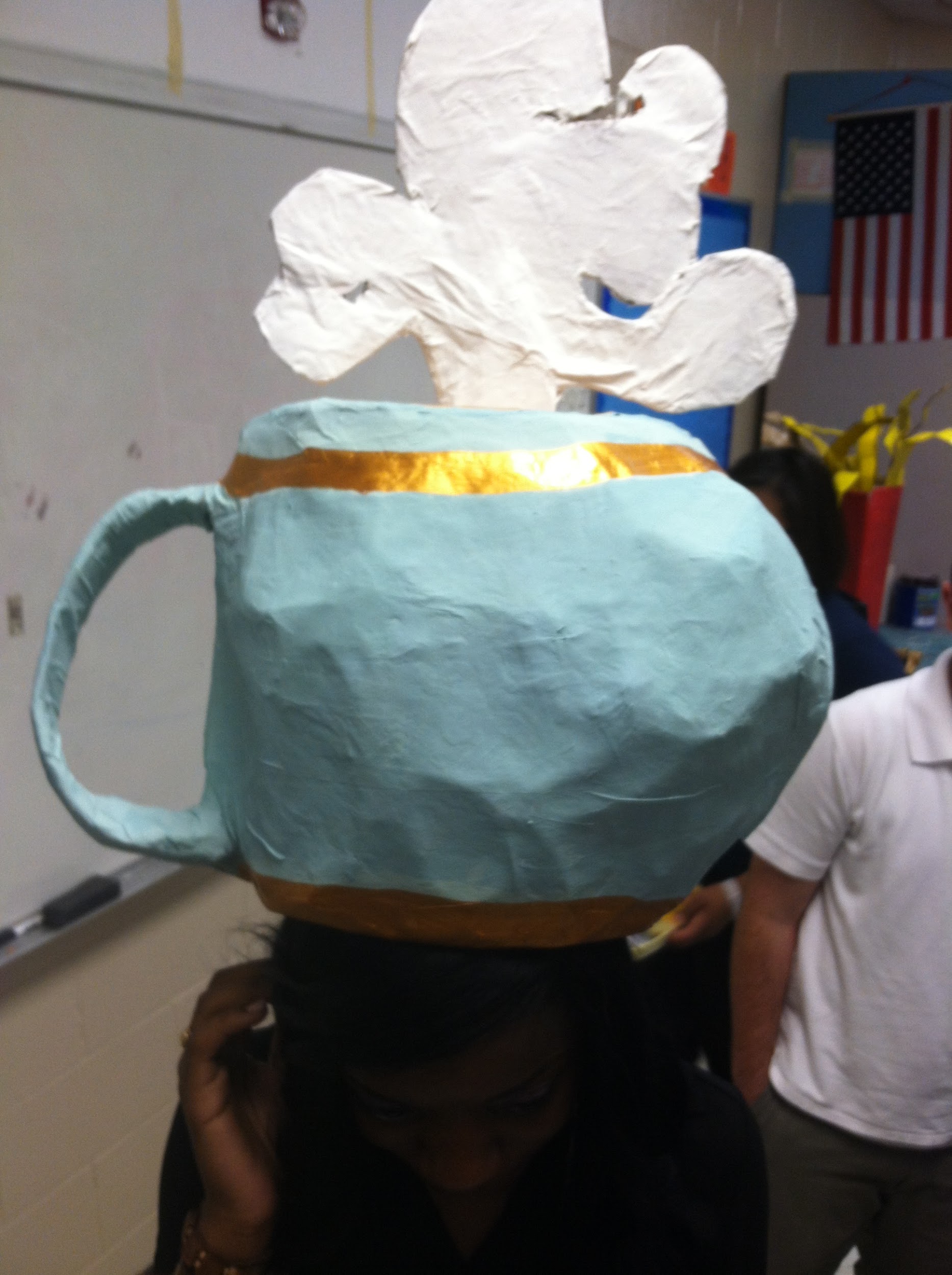 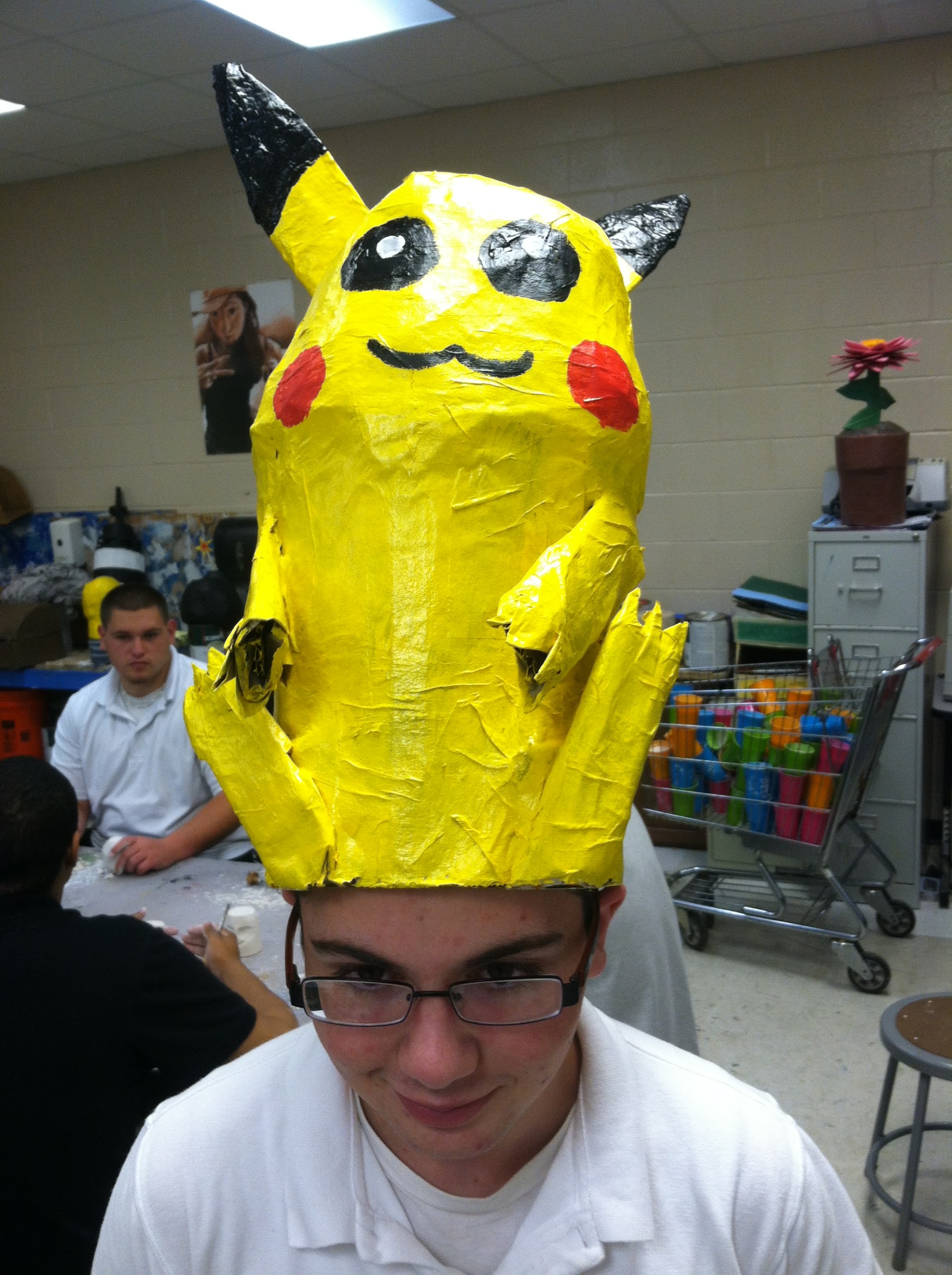 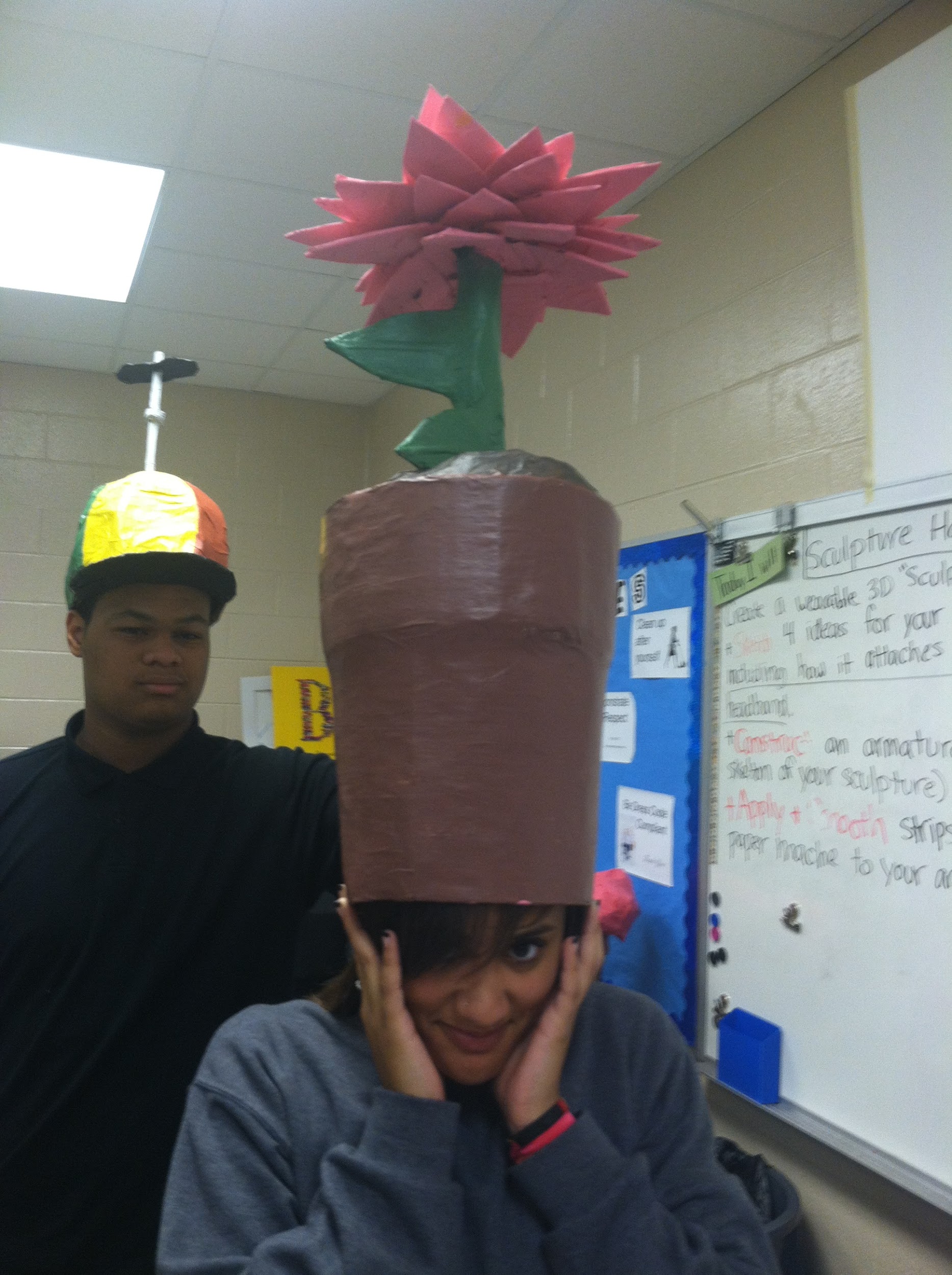 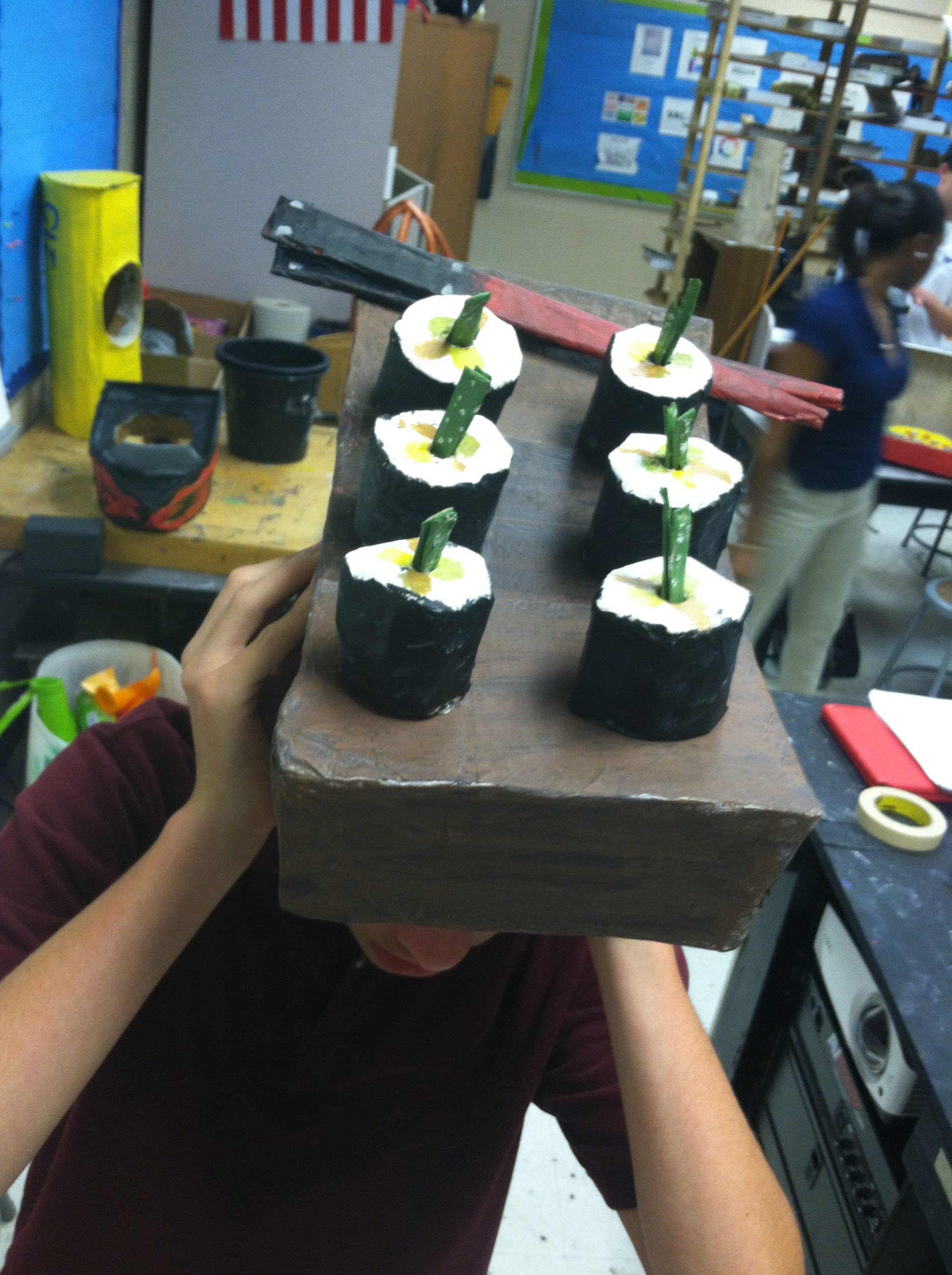 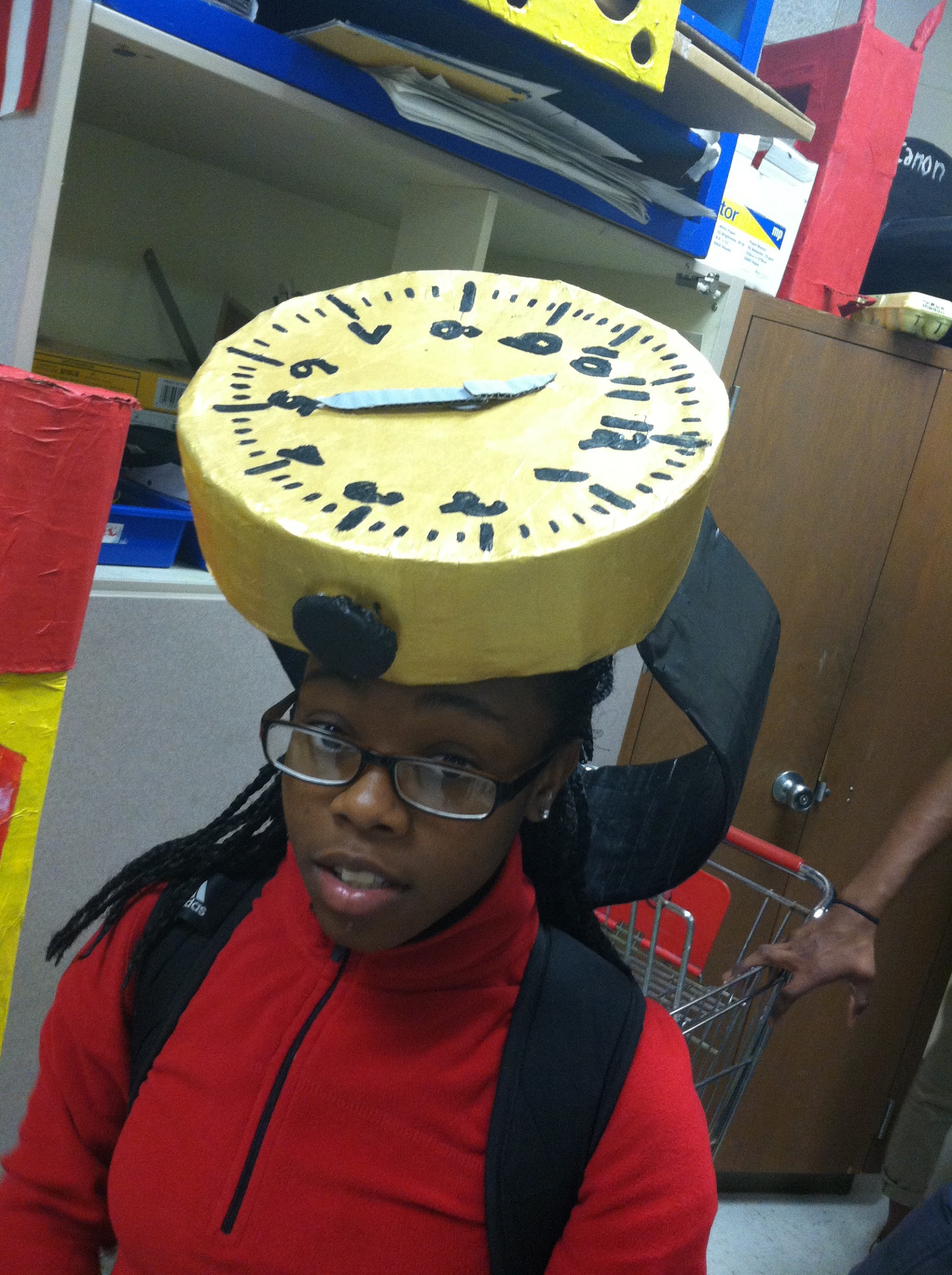 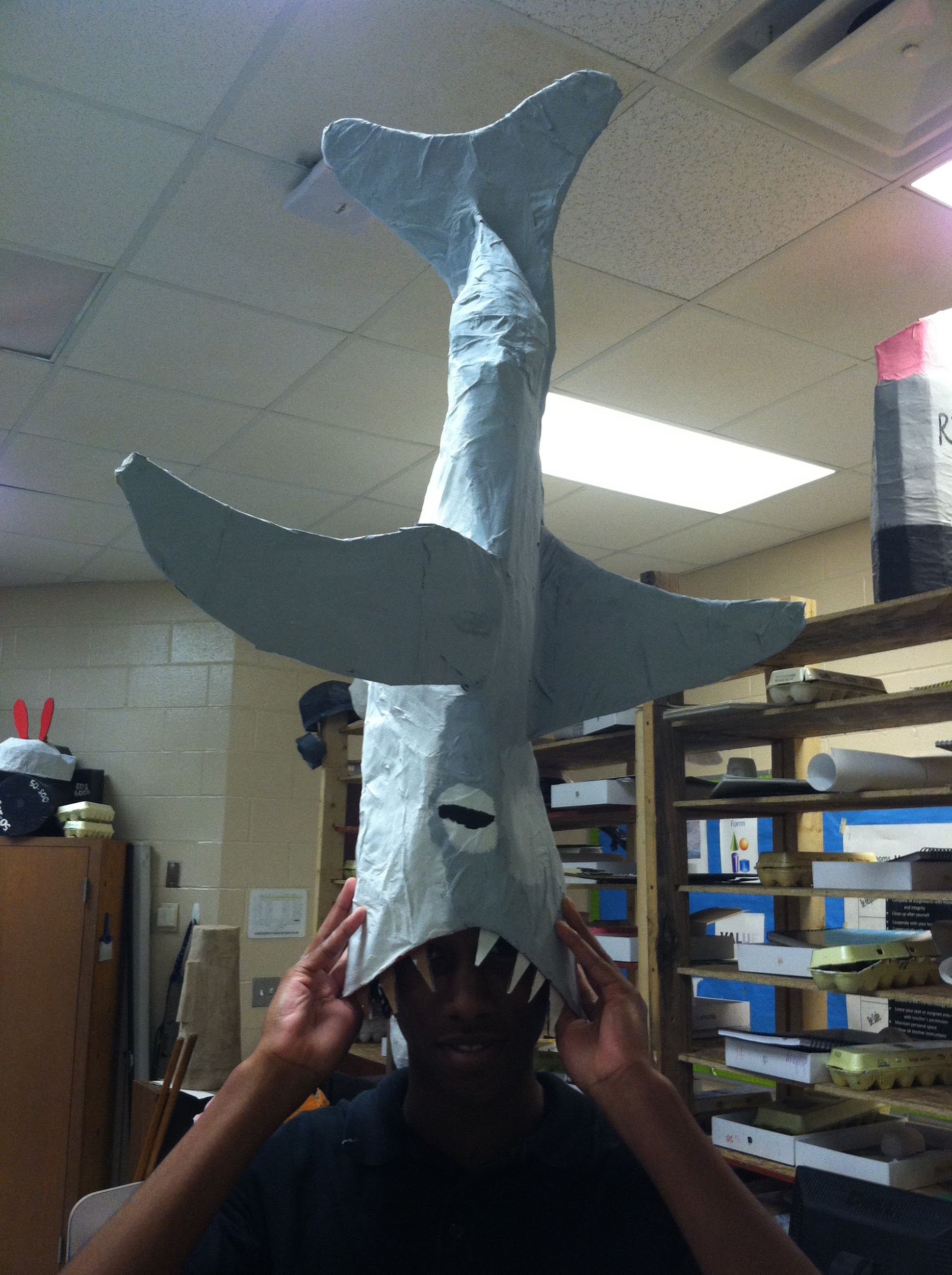 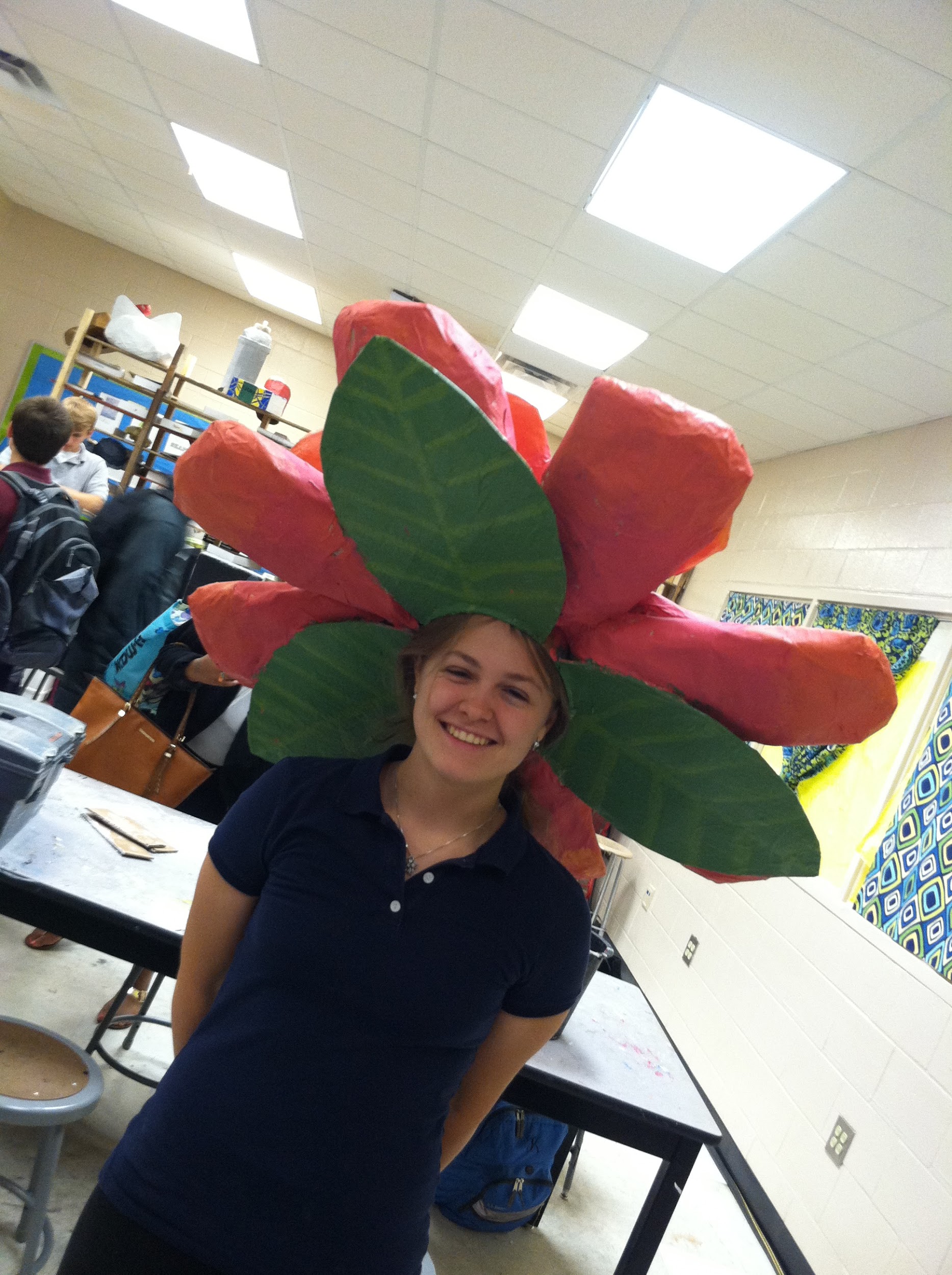 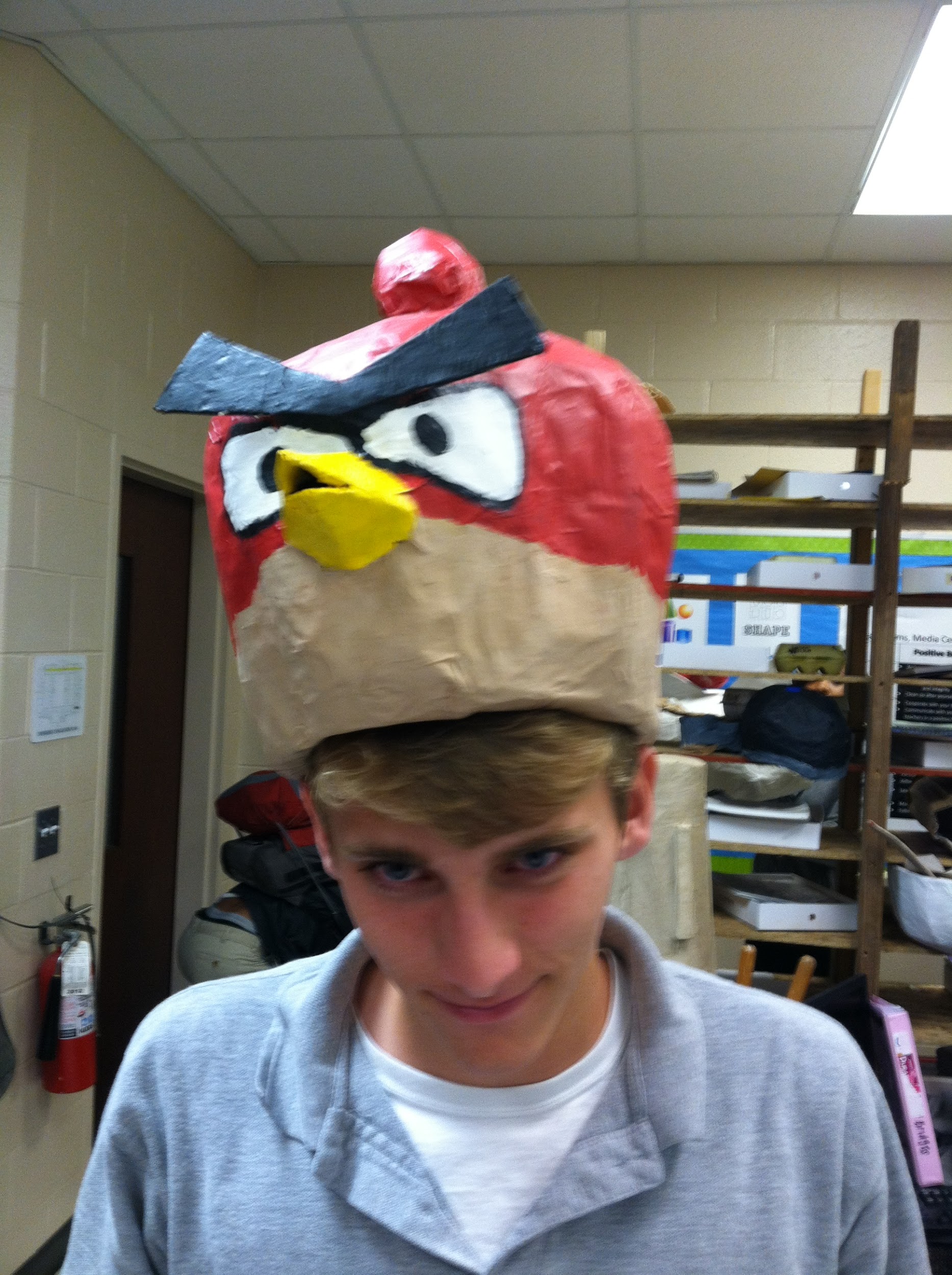 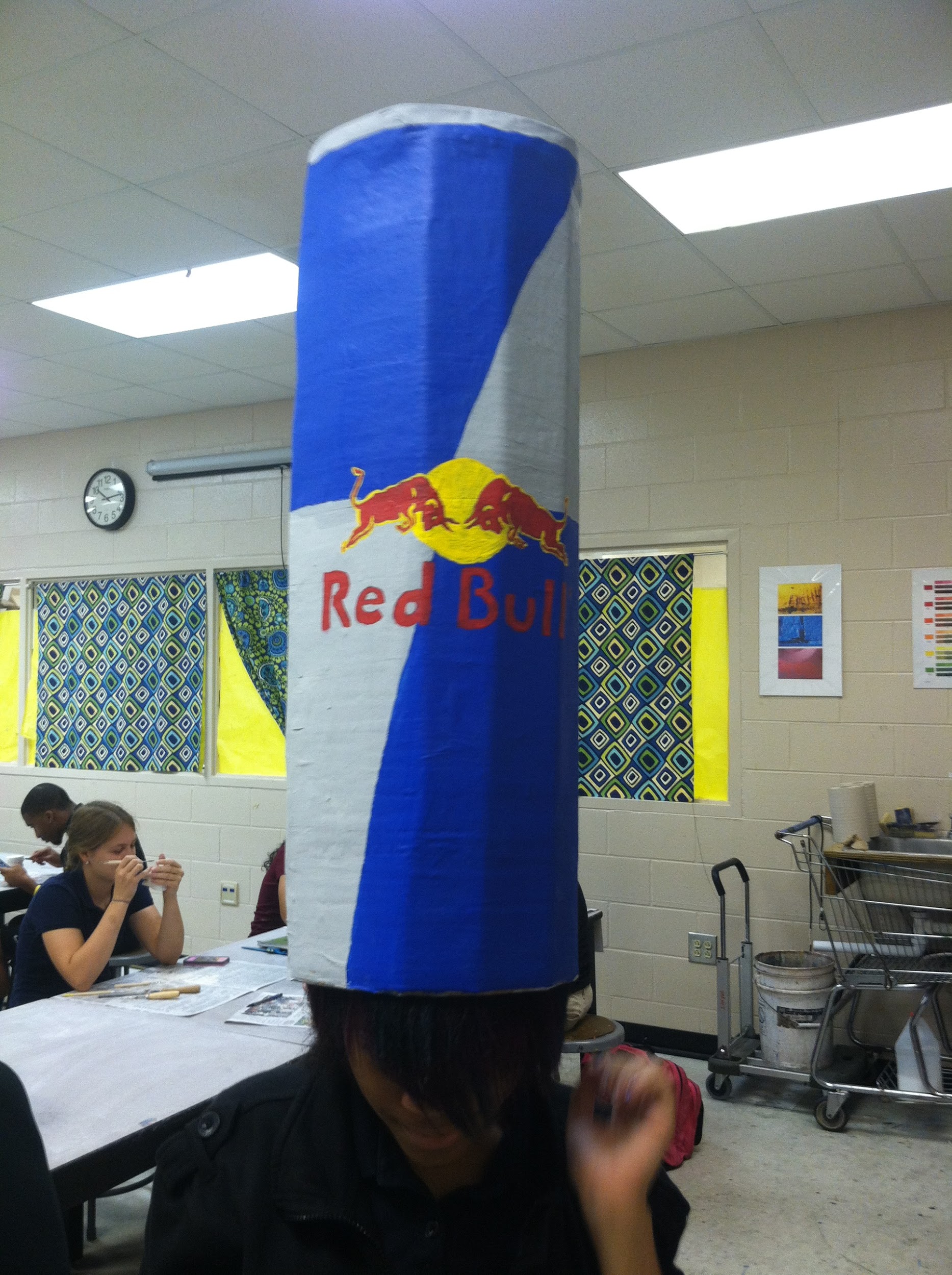 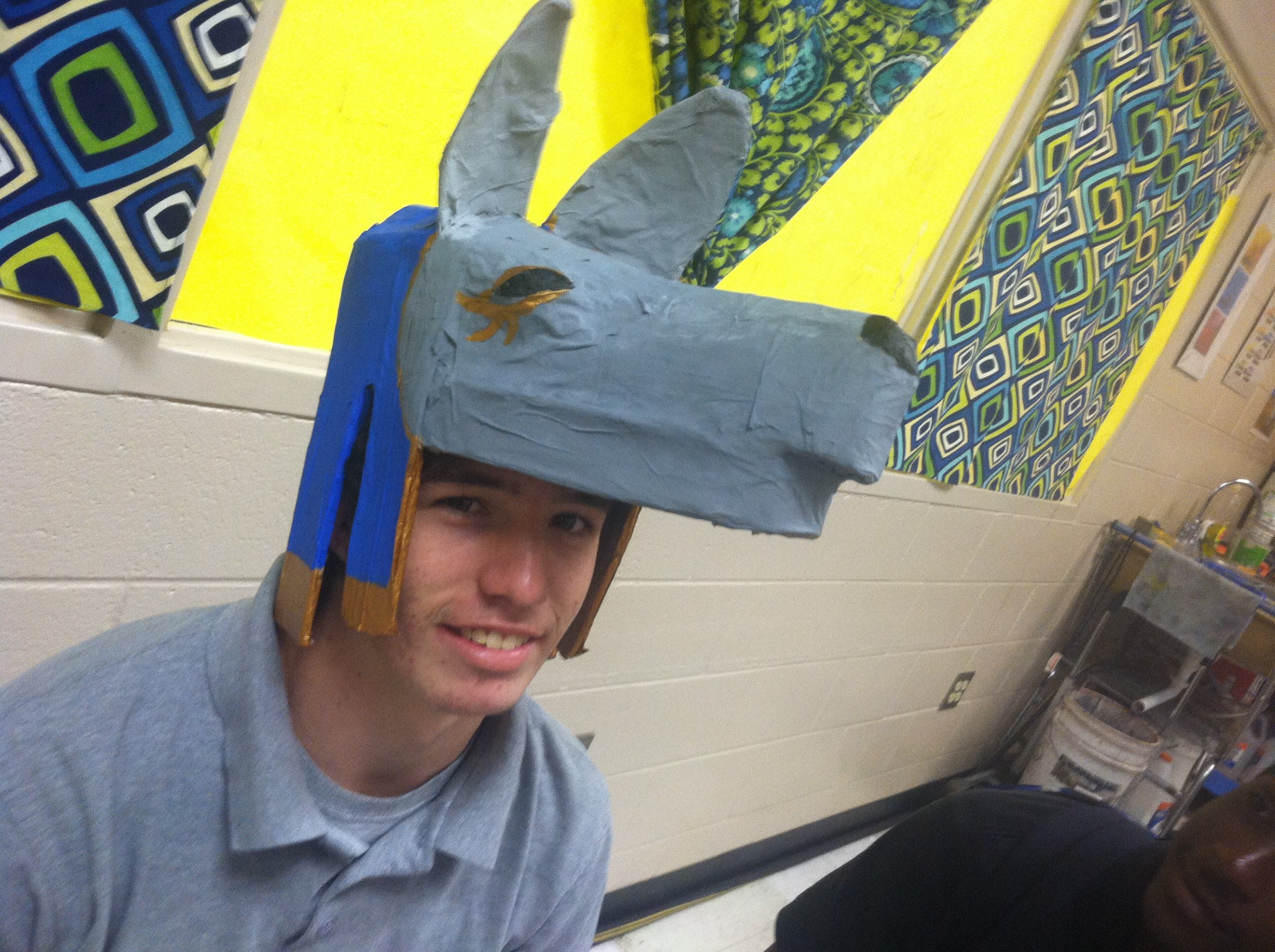 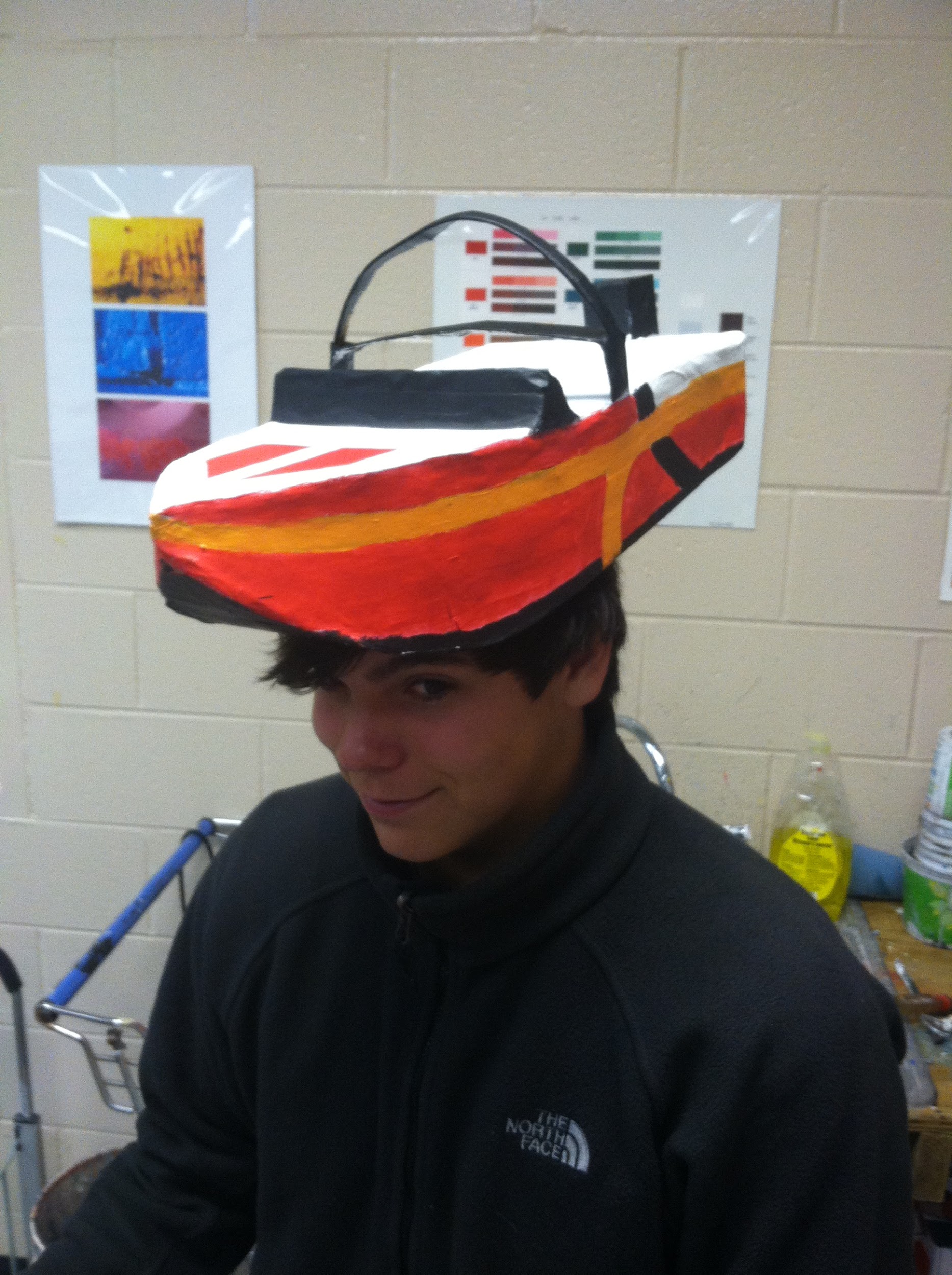 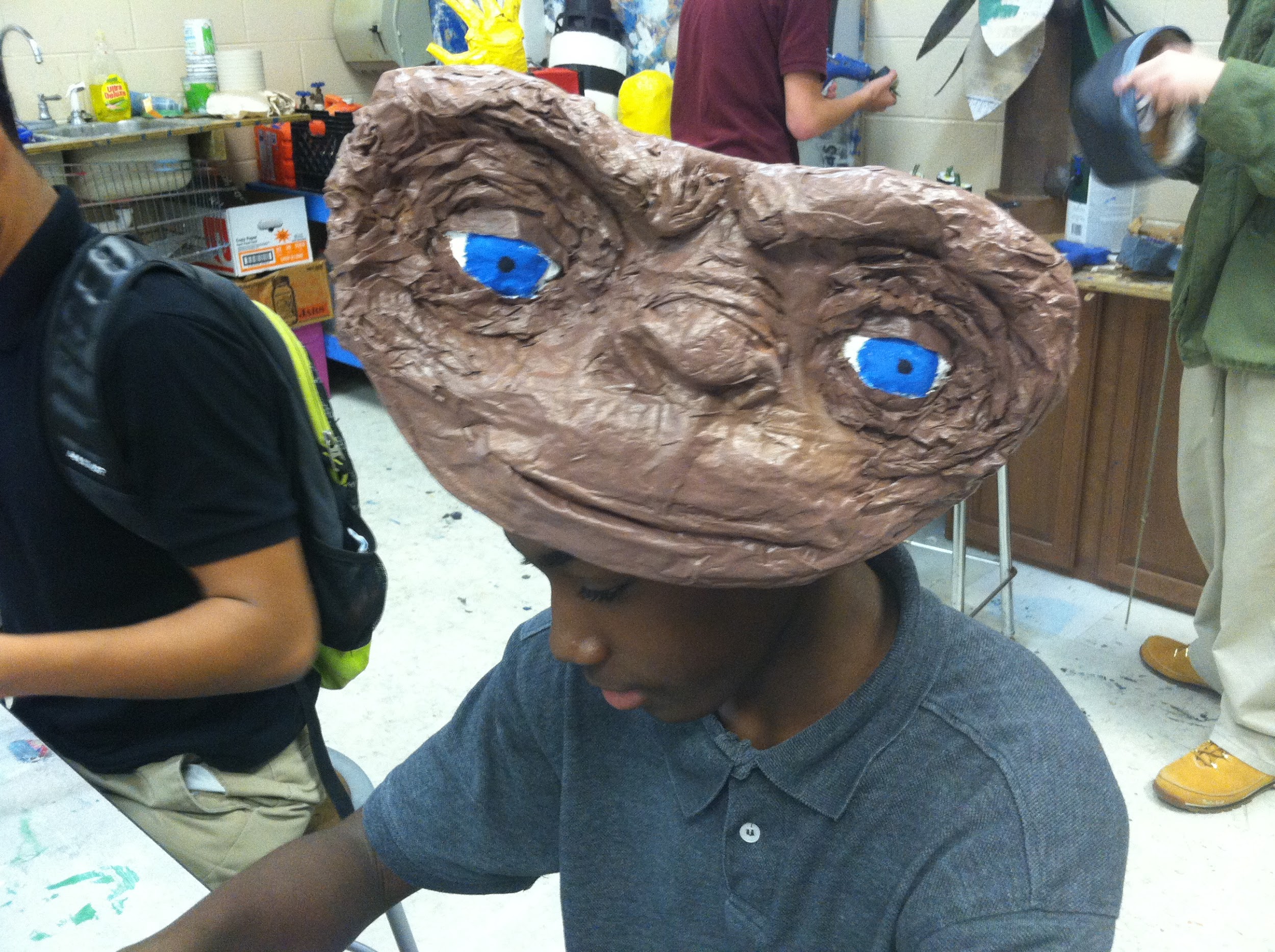 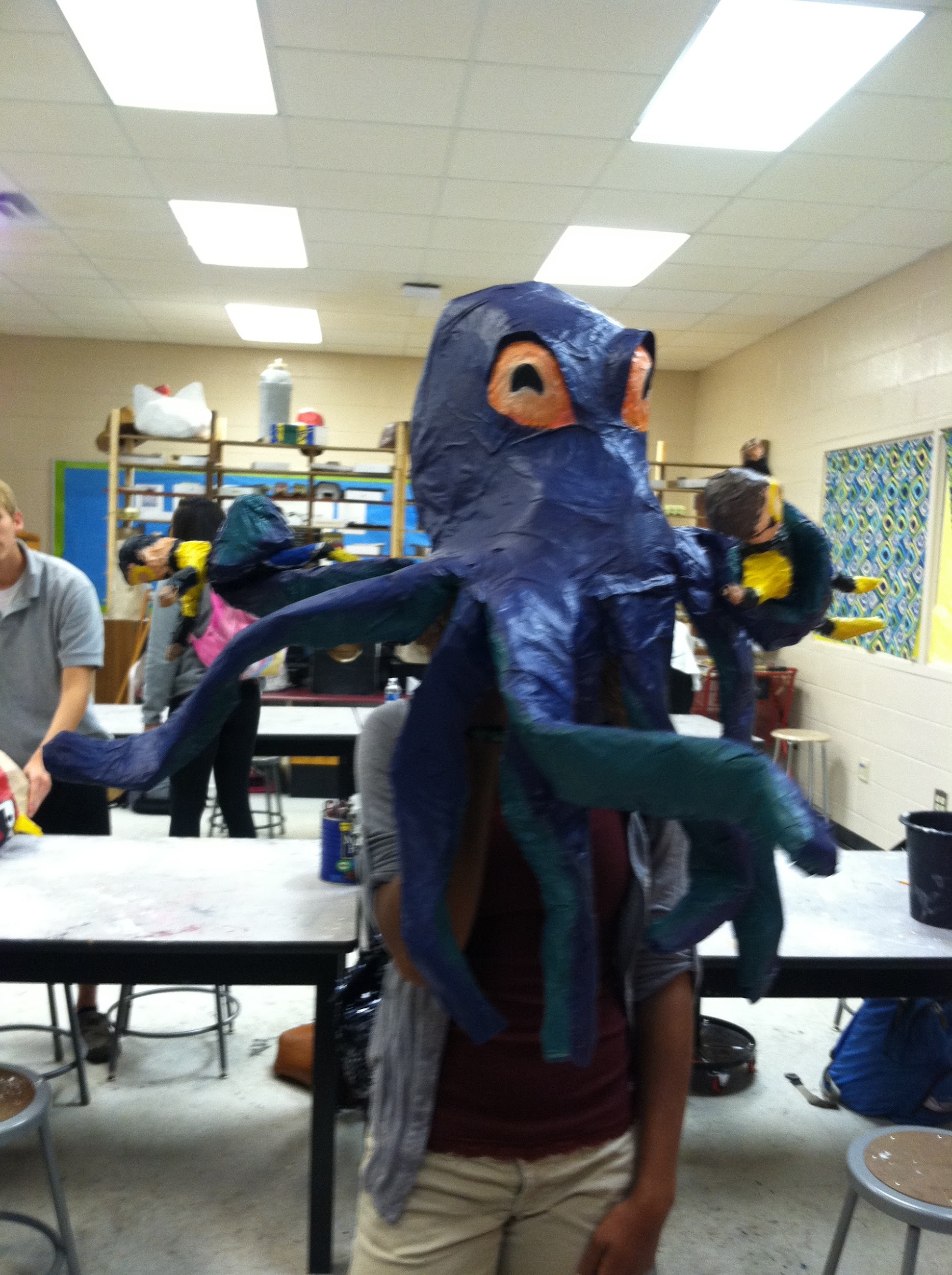